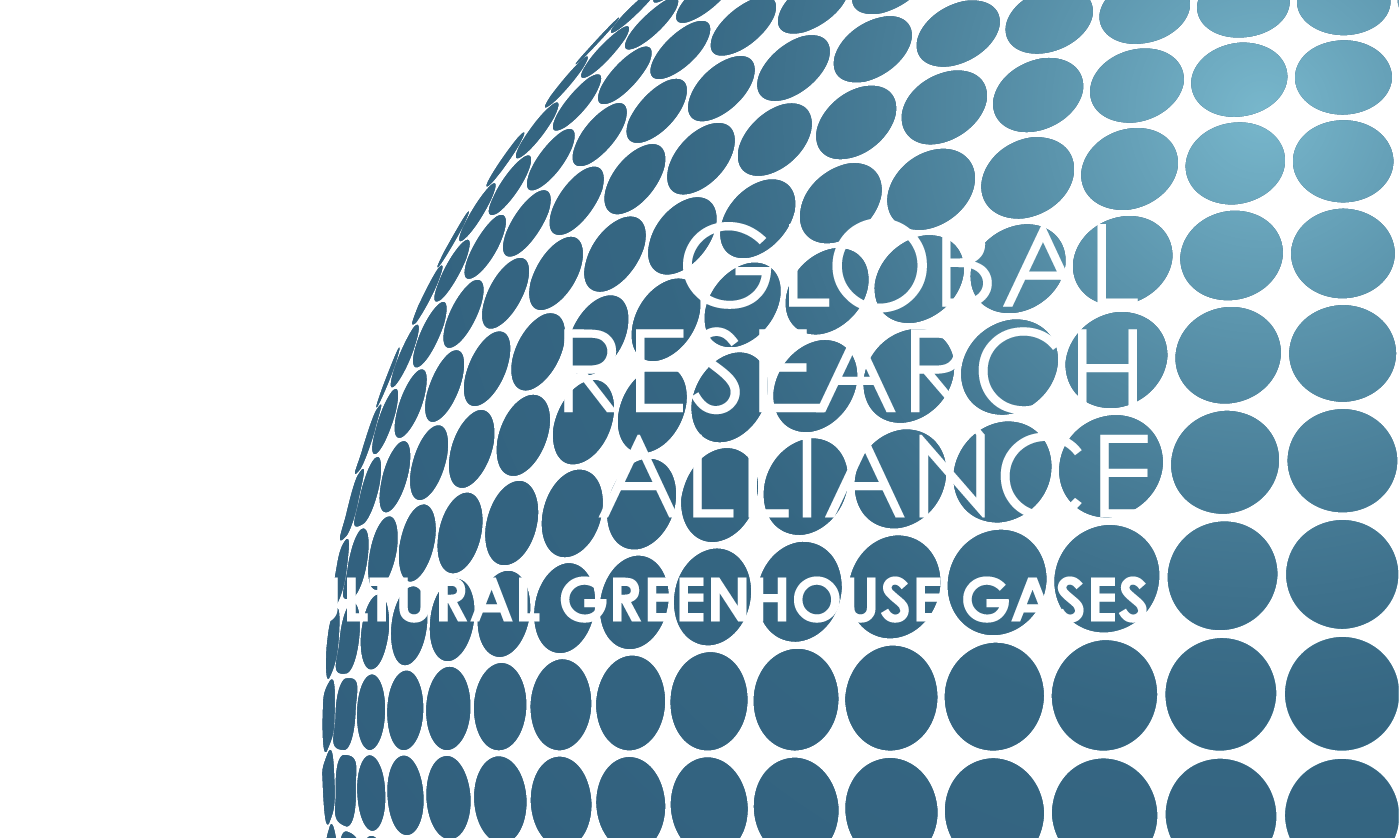 Partnerships and Links to Policy
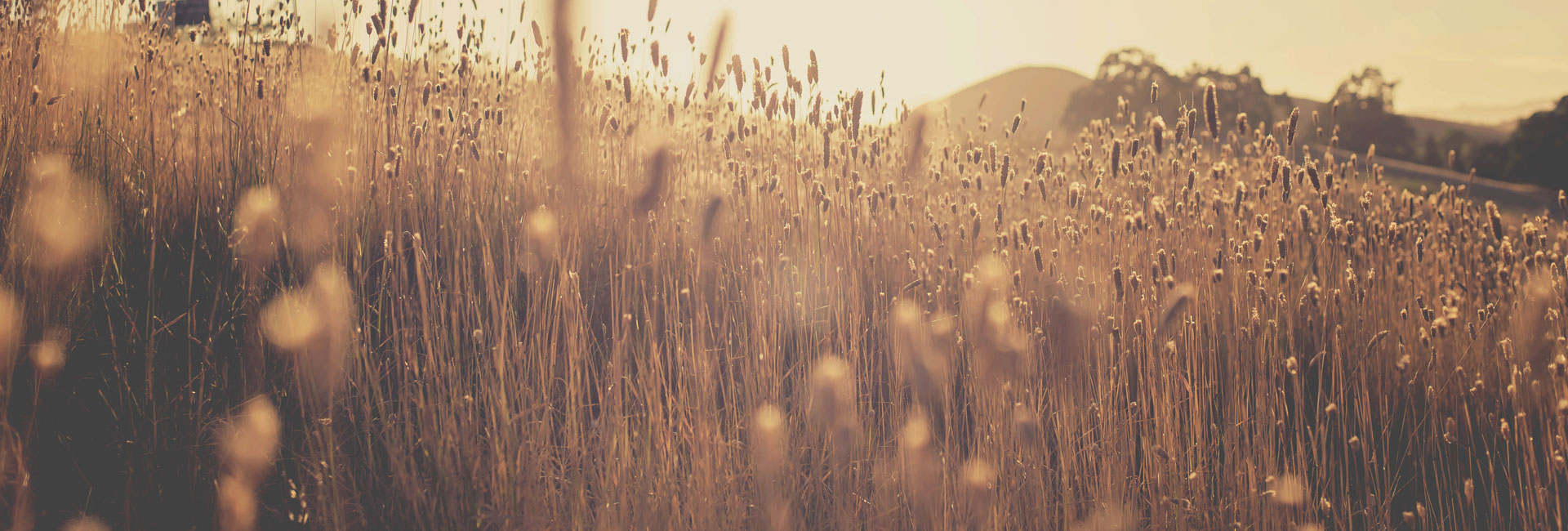 Partners of the GRA
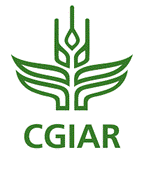 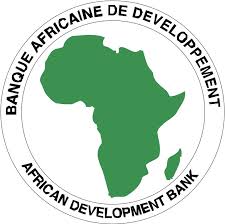 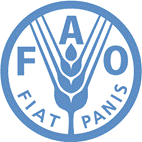 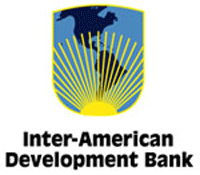 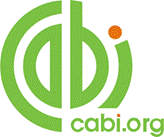 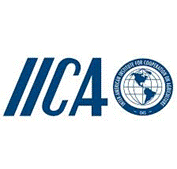 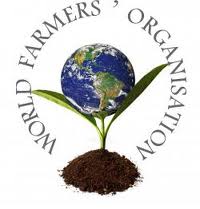 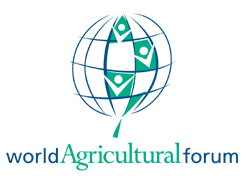 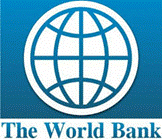 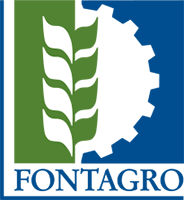 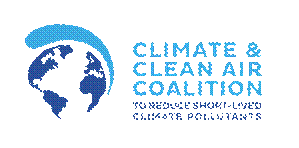 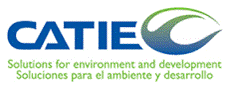 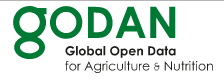 Workplan of the CRG
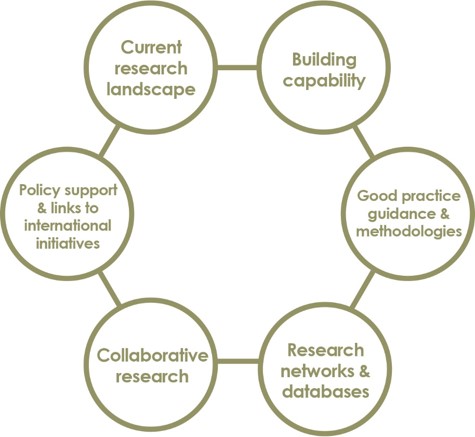 Supporting the CRG’s ambition
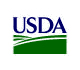 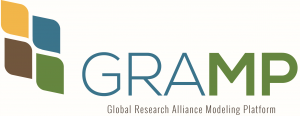 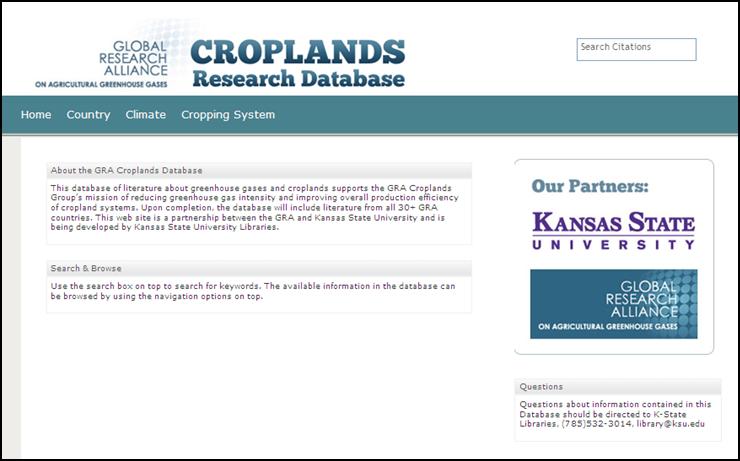 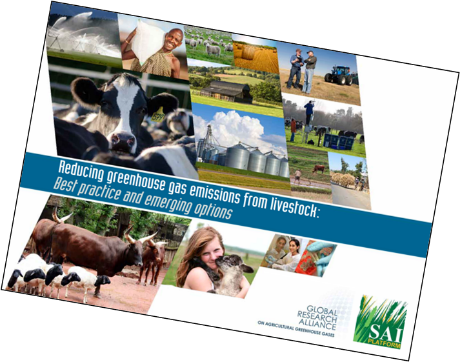 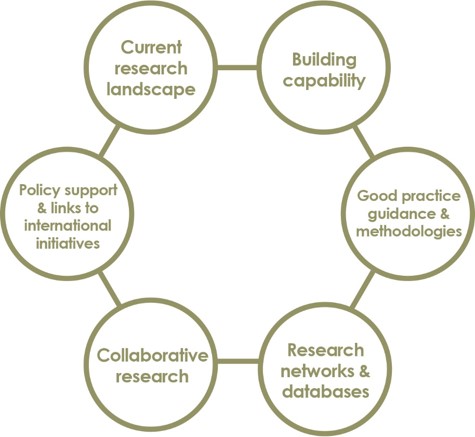 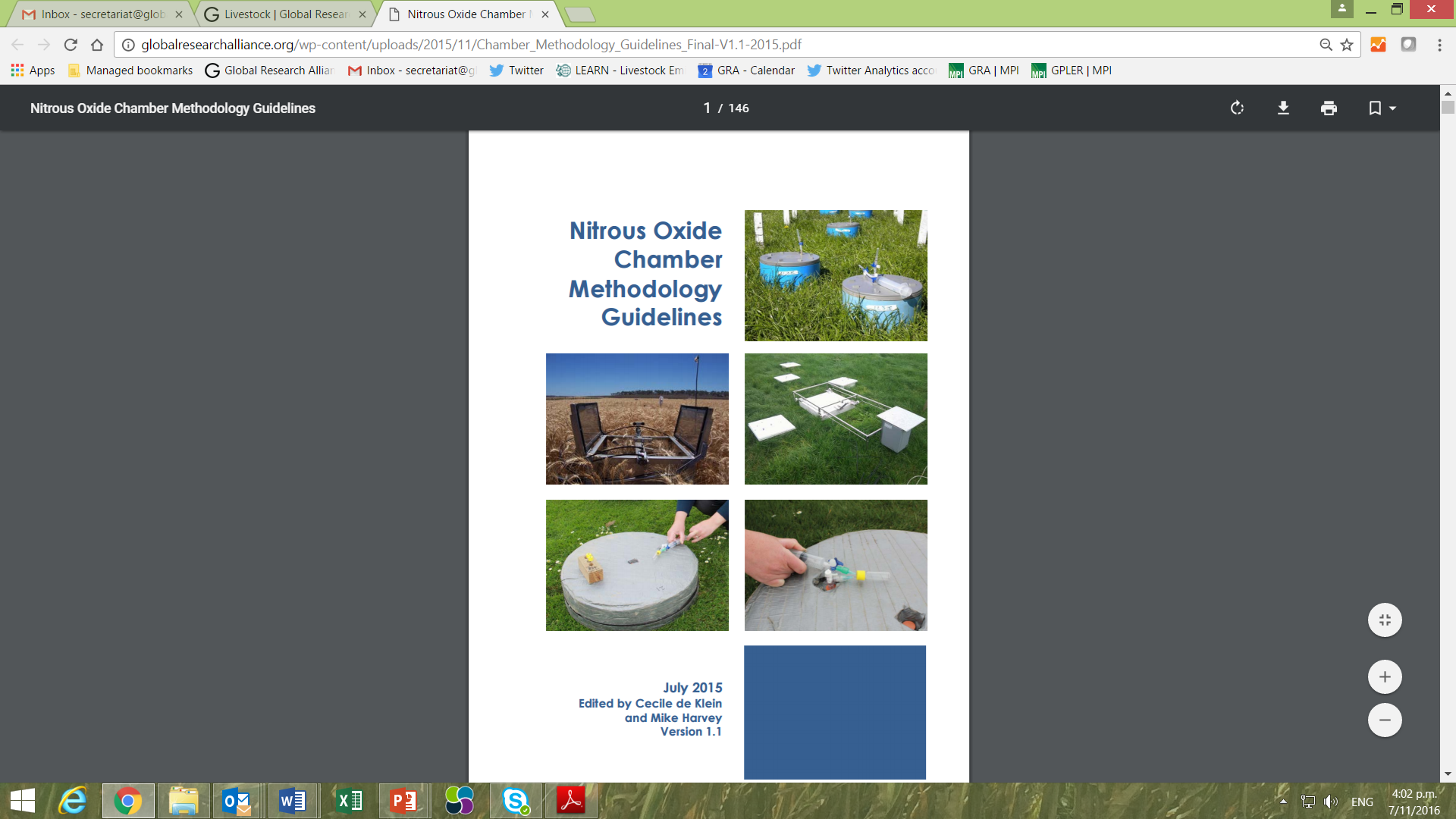 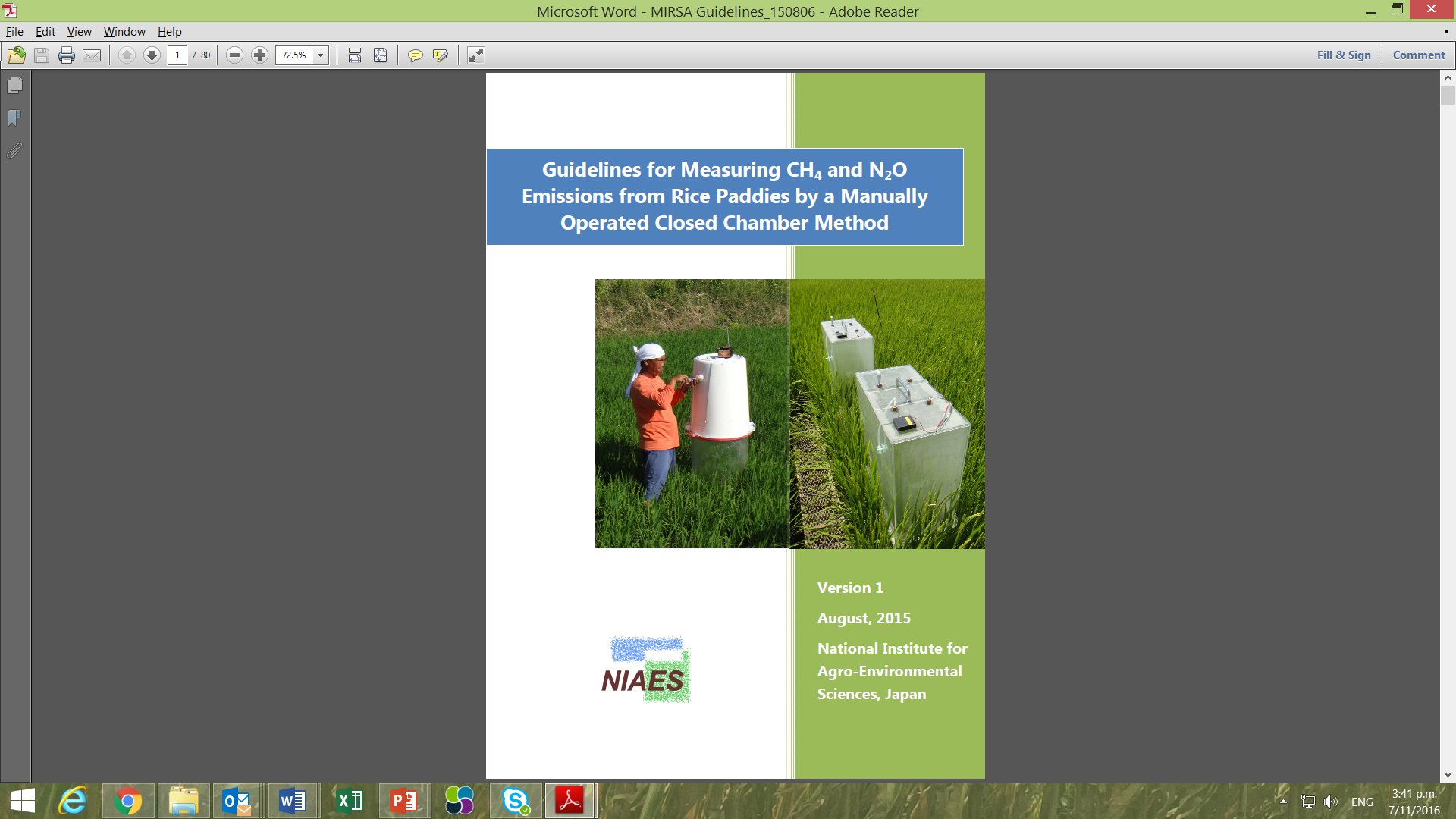 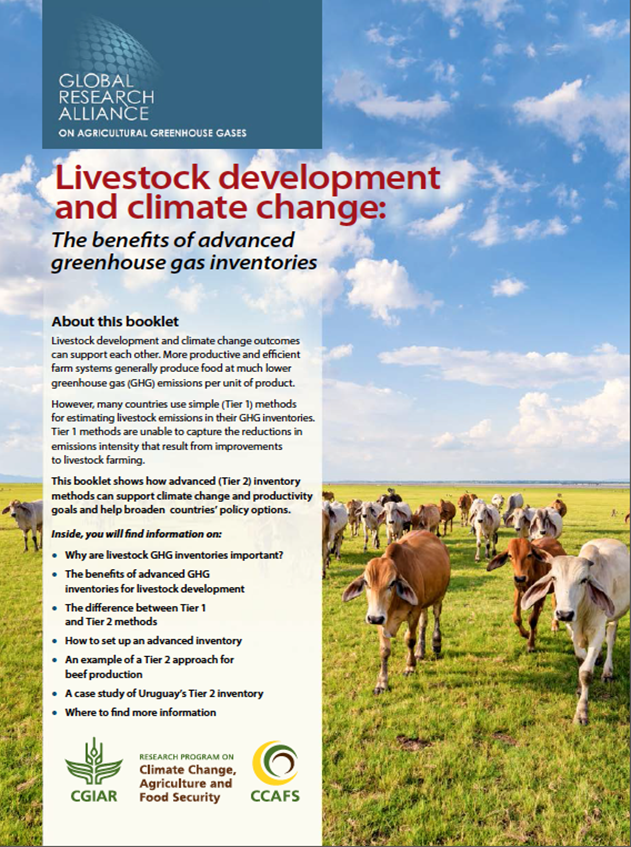 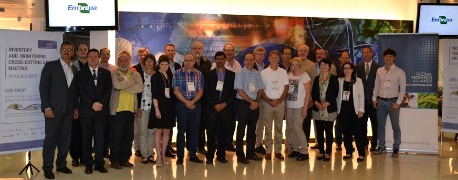 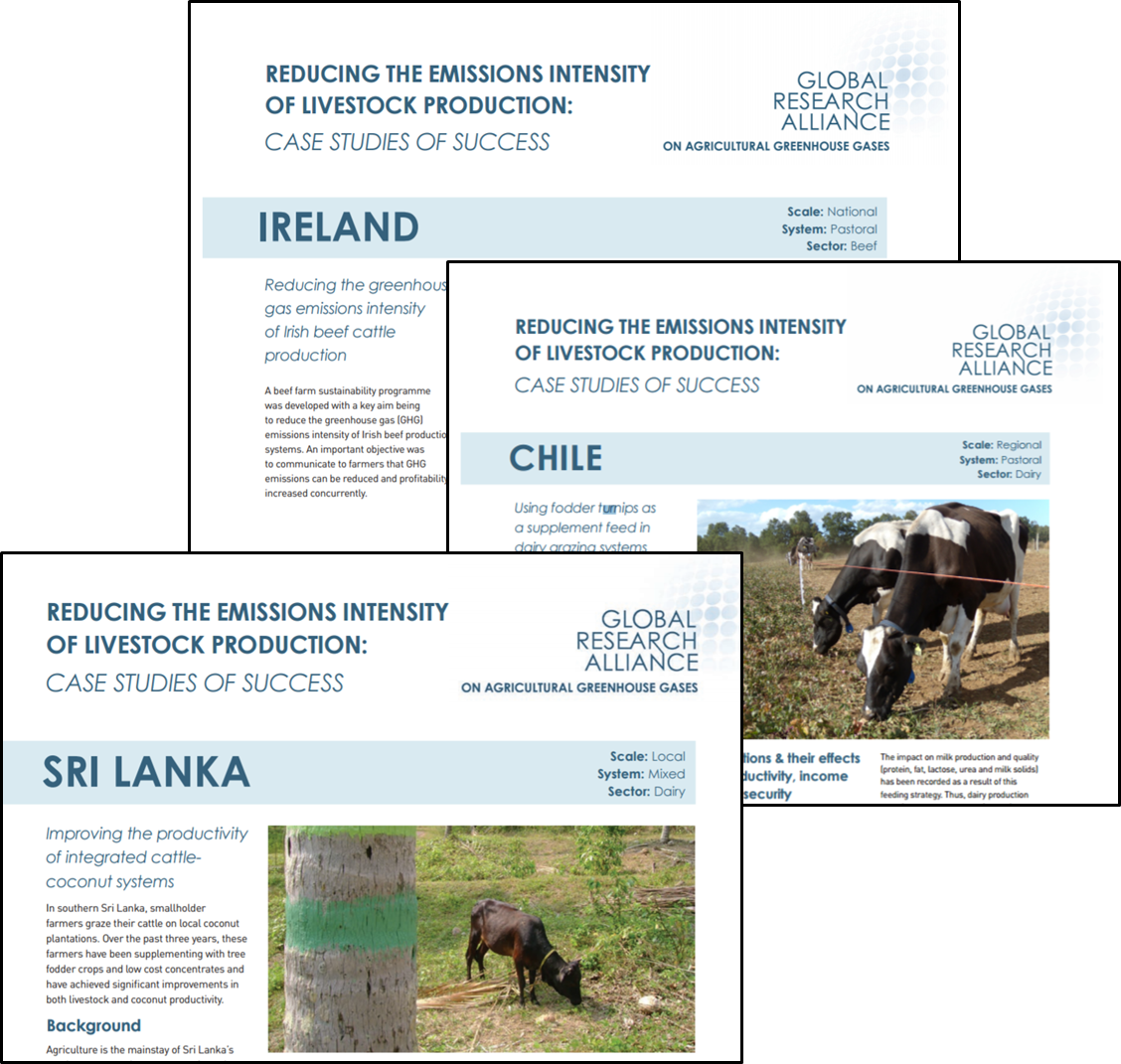 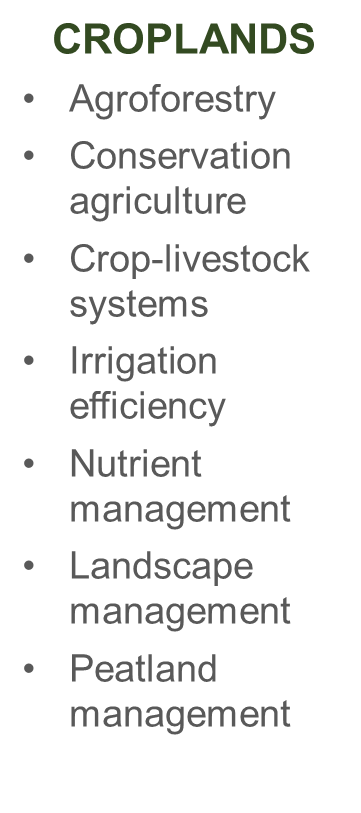 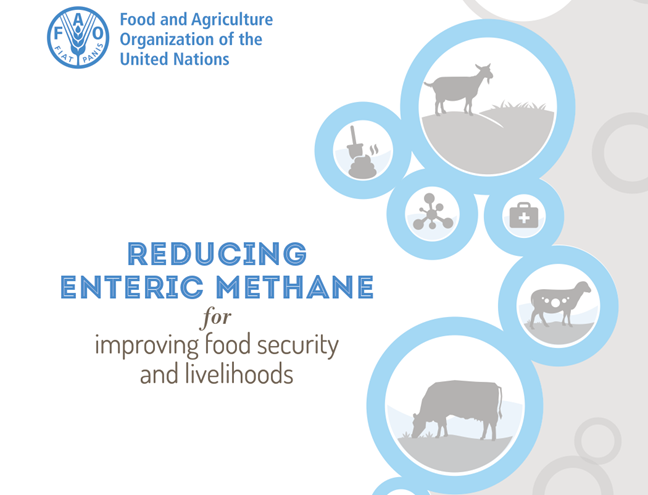 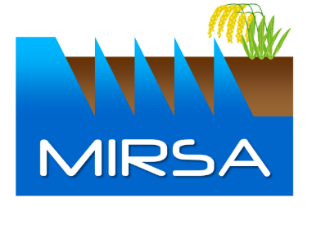 Potential CRG partners
CABI

CGIAR- CCAFS

Sustainable Agriculture Initiative (SAI) Platform

International Fertiliser Industry Association

CIMMYT – International Maize and Wheat Improvement Centre